Curriculum Home Learning
Week beginning 16.11.2020
This Week…
Day 1 – R.E
Day 2 – History 
Day 3 – P.E.
Day 4 – P.S.H.E
Day 5 - Spanish
Day 1 - RE
I understand the Islamic concept about God.
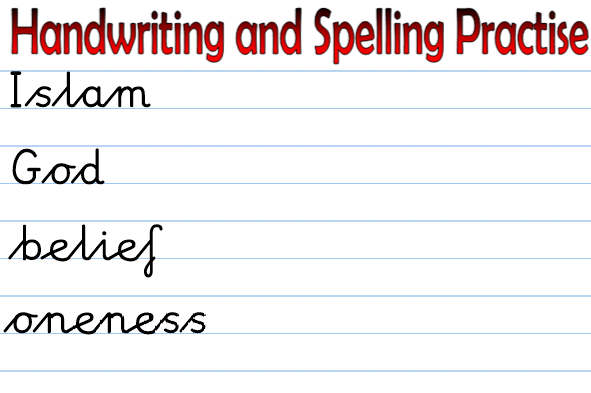 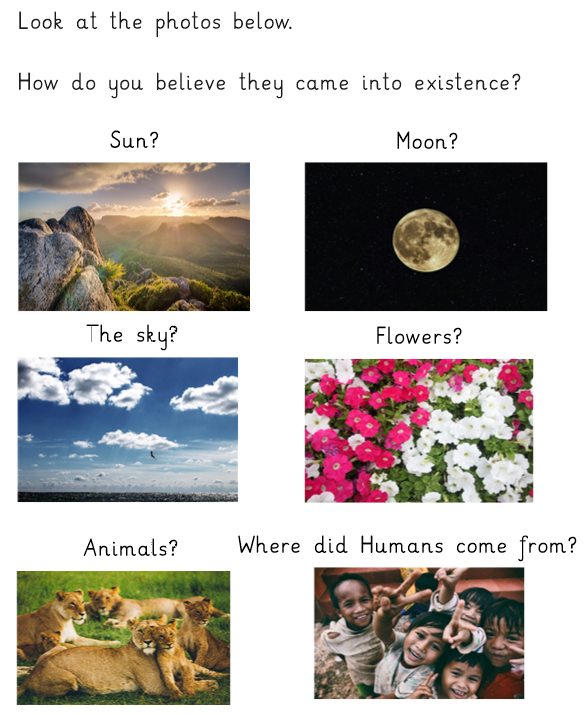 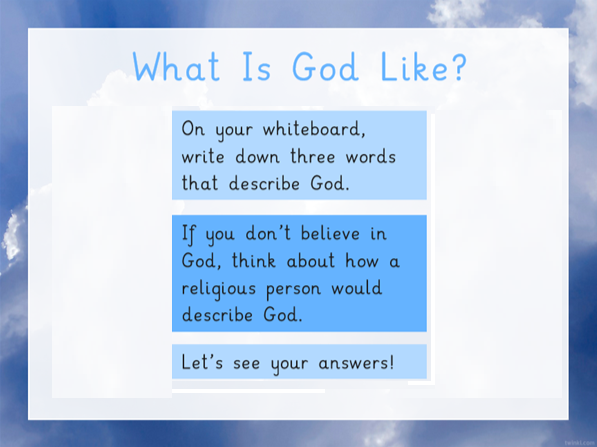 Today we will be looking at the Islamic concept of God. Islam is the religion of people called Muslims.

Muslims believe that someone is more important than themselves and they obey them.  Muslims believe this 'being' is God, whom they call Allah.

Muslims believe that there is one God and he is eternal.
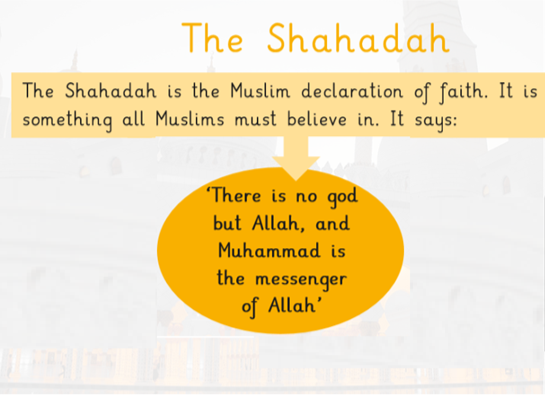 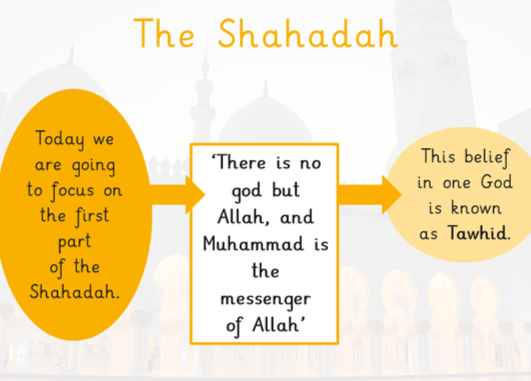 What Muslims believe about Allah. Watch:

https://www.youtube.com/watch?v=-3nCzuH2txo
Listen to this video. What does this video tell you about what Muslims believe about Allah? List it down.

https://www.youtube.com/watch?v=0lbo_9fB7XY
Islamic concept of God: Allah Is Unique

Muslims believe Allah is only One God.  There is no God but Allah. He does not look like anyone and there is nothing that looks like Allah. He created everything and He does not look like any of the creatures  He created. Allah is unique.

Muslims hold strongly to the belief that no representation of Allah should be allowed.
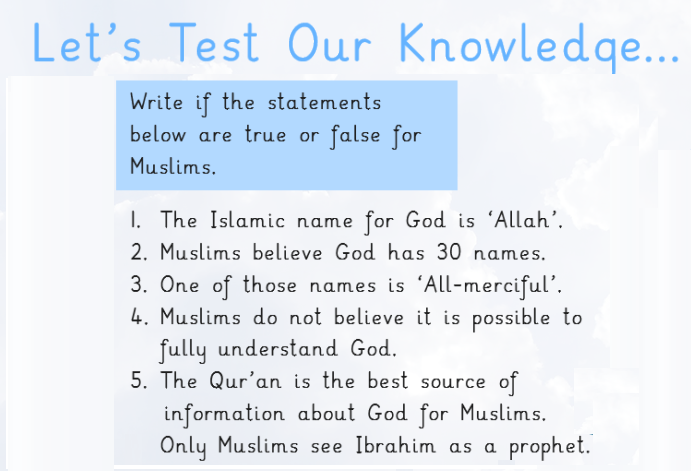 Complete this fact sheet about Allah:

Who is Allah?

Write some qualities of Allah

Draw a picture of Allah’s creations

How many names does Allah have?

Write 3 things you are grateful for
Day 2 - History
https://www.bbc.co.uk/newsround/news/watch_newsround
Using our sources of evidence from last week to support us we are going to write a script for a news script about the Anglo Saxons coming over to Britain.
You can make it as funny or as engaging as you like.
In your report it's important to include:Who, where, when, what and why
Who - Anglo-Saxons and Britons
Where - From Denmark, Germany and the Netherland to Britain
When - 450AD
What - Anglo-Saxons invasion
Why - List the reasons we found
Examples:
Reporter: Good evening and welcome to HG News. 
Today our top story is the news that vicious and angry new tribes called Anglo-Saxons have invaded our country. And the main question on every bodies lips is why?
Reporter: We'll be hearing from a monk in Briton who says that the Anglo-Saxons were invited to Britain by the King to help with the invasion from the Picts and Scots. 
Reporter: According to reports the Anglo-Saxons were
Lights, camera, action!
Try to record your news reports and watch them back once you have written out your script in your work book!
Day 3 – P.E.
Warm up:
https://www.youtube.com/watch?v=H1zuAsoGpl4
Recap…
What can you remember about a Haka? 
What qualities should you show in your performance?  
What does unison mean?
Watch the video.https://www.youtube.com/watch?v=SXEzldBHZoU
Recap - Have a go at the war dance until your actions are fluent and strong!
Today you will be performing the Haka with three additional movements.
What does repetition mean? 
It is the same movement being repeated. 
What does the word canon mean?
 Demonstrate cannon using the idea of a Mexican wave.
You must perform the Haka they learnt last week and then add your own 3 new parts:

1.	Repetitions 
2. Cannon 
3. A new movement in unison
Cool down…
https://www.youtube.com/watch?v=9rOQKt6z0d4
Day 4 – P.S.H.E
What would happen if we didn't have any rules at school, on the roads, in supermarkets, in the swimming pool etc?
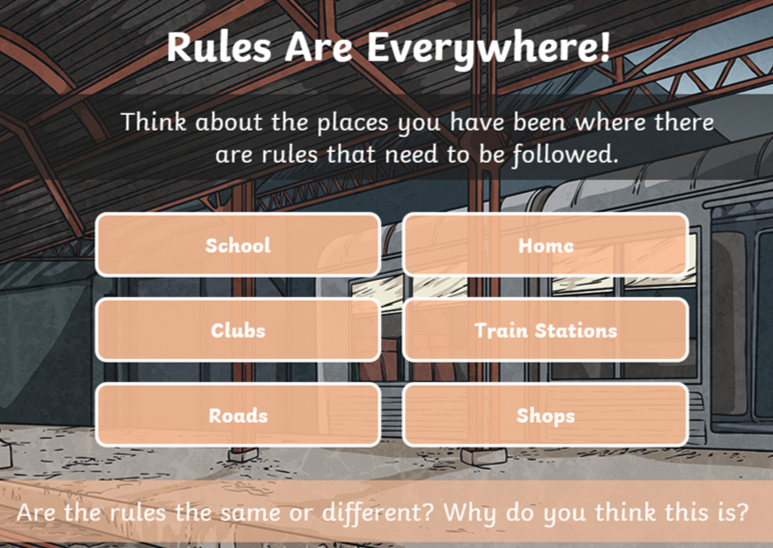 Task 1:
Write down 5 reasons as to why we have rules in place?
1.

2.

3.

4.

5.
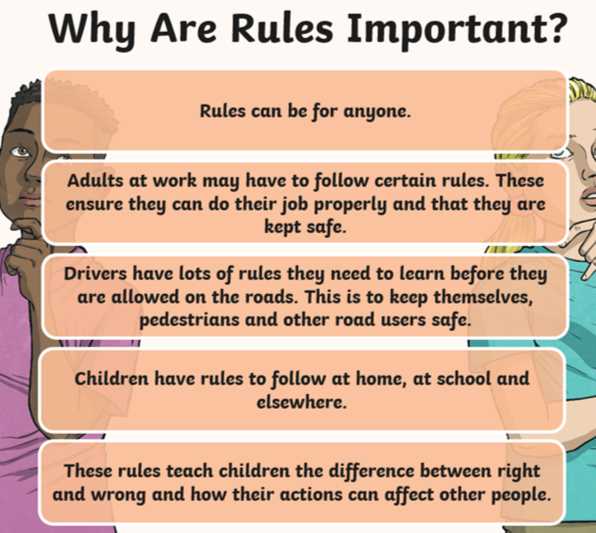 Independent Task…
Write 10 rules that you would need on your own deserted island. 
Think about:
-Food
-Security
Religion
-Democracy
-Education
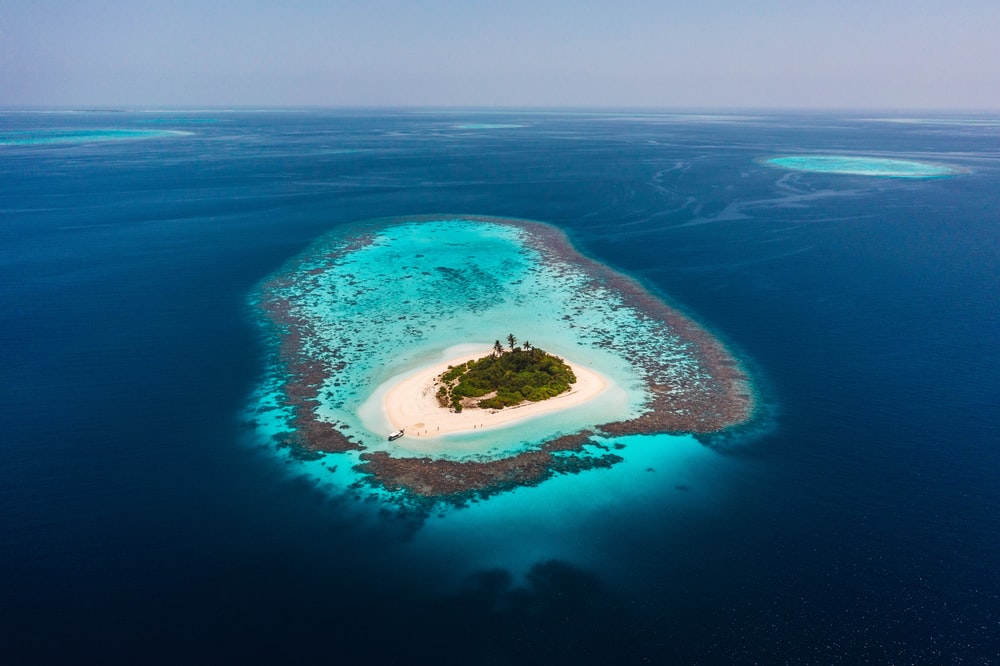 Day 5 - Spanish
Viernes 20 Novembre
Los pasatiempos - hobbies
Practise saying these phrases out loud from last week, what do they mean?
Hola
¿Cómo estas? 
Estoy muy bien gracias, ¿y tú? 
Estoy un poco mal. 
¿Cómo te llamas? 
Me llamo ___________. 
Cuántos años tienes? 
Tengo __________años.
Hello. 
How are you? 
I am very good thank you, and you? 
I’m not feeling well. 
What is your name? 
My name is _______. 
How old are you? 
I am _________ years old.
RECAP
In your table complete the puzzle with the key phrases that we learnt last week. 

Teacher to then throw around a beanbag/ball and get children to translate a key phrase or respond to your question appropriately.
This week we are going to learn some key vocabulary for hobbies. 	We are going to learn all of the verbs in the infinitive. This means the whole verb like when we say ‘to play’ or ‘to drink’ in English. We are going to begin by repeating the vocabulary. We will then complete some match up activities and a game.
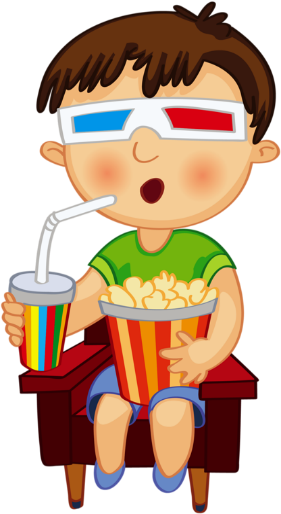 Ir al cine				Go to the cinema
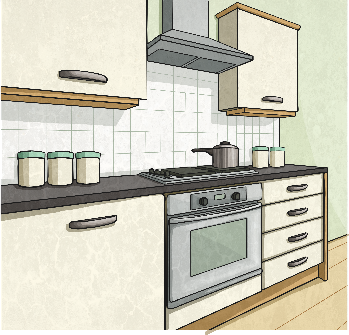 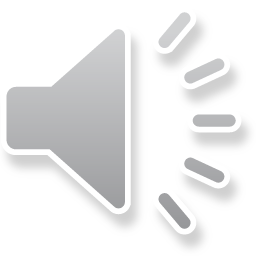 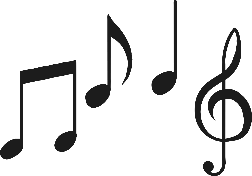 Cocinar							to cook
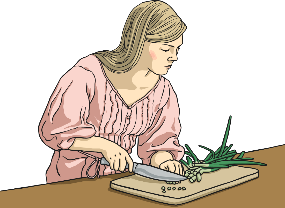 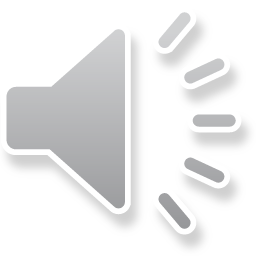 Escuchar la música         To listen to music
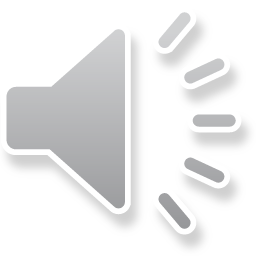 Jugar en el ordenador
To play on the computer
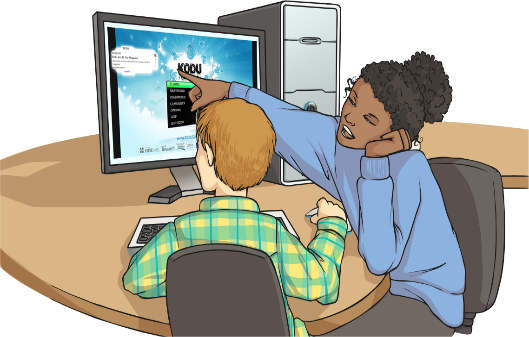 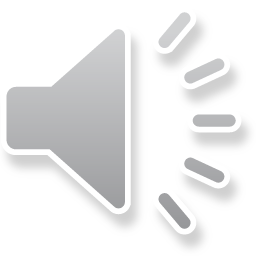 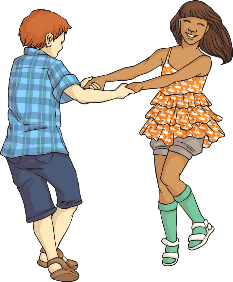 Bailar							to dance
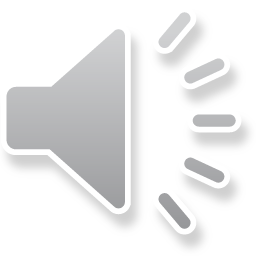 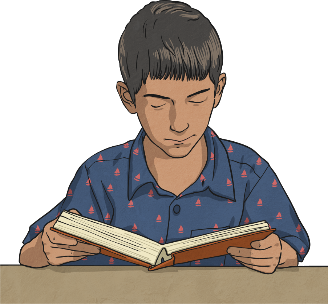 Leer                 to read
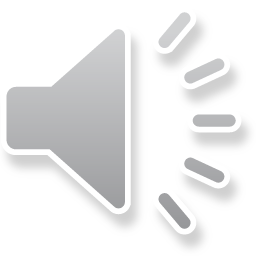 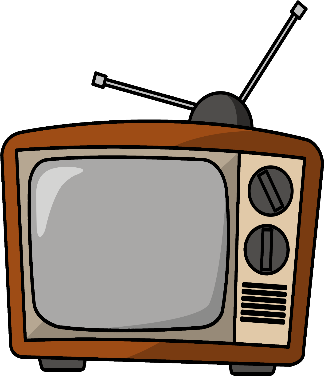 Ver televisión
to watch TV
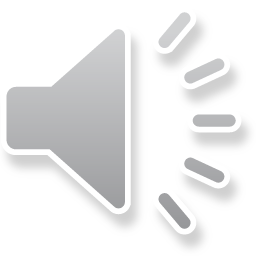 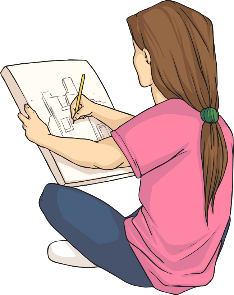 Dibujar						to draw
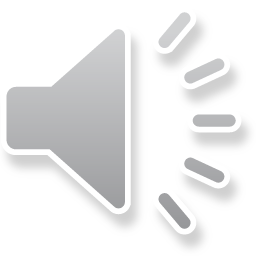 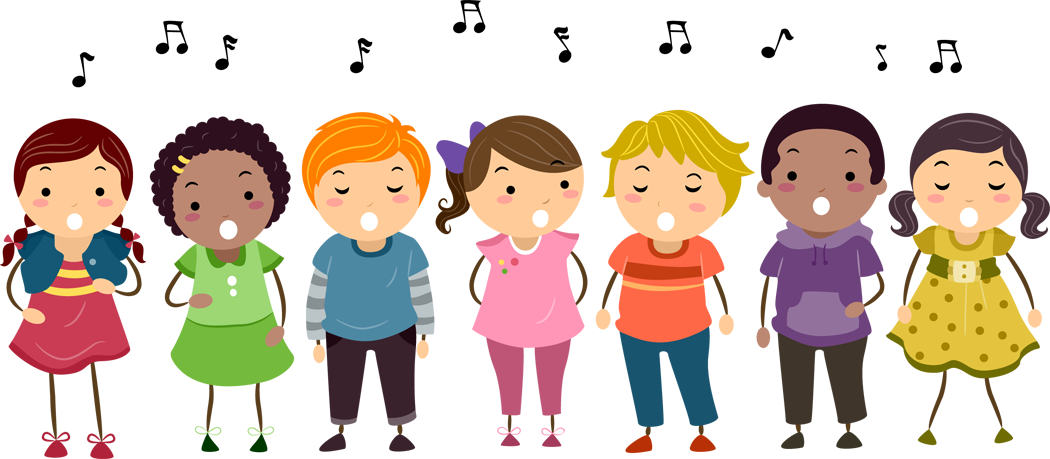 Cantar                to sing
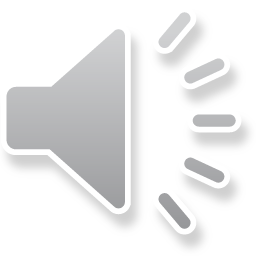 Match the picture to the correct vocabulary. Click on the sound clip to check your answers!
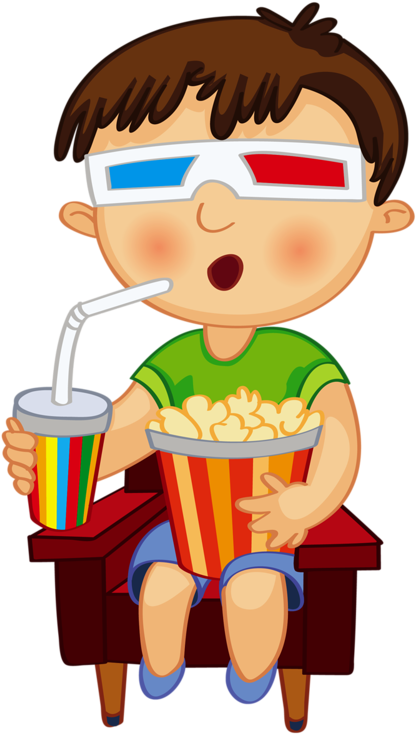 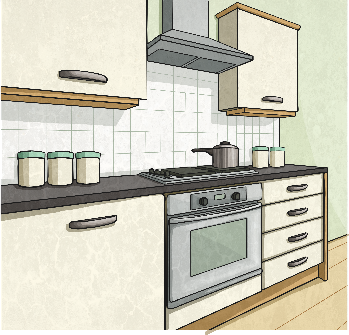 Ir al cine

Dibujar

Cantar

Cocinar
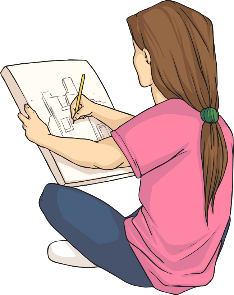 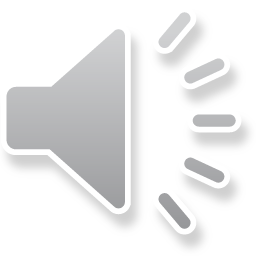 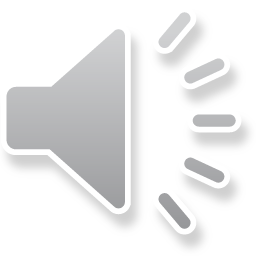 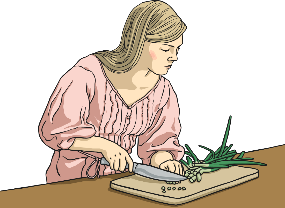 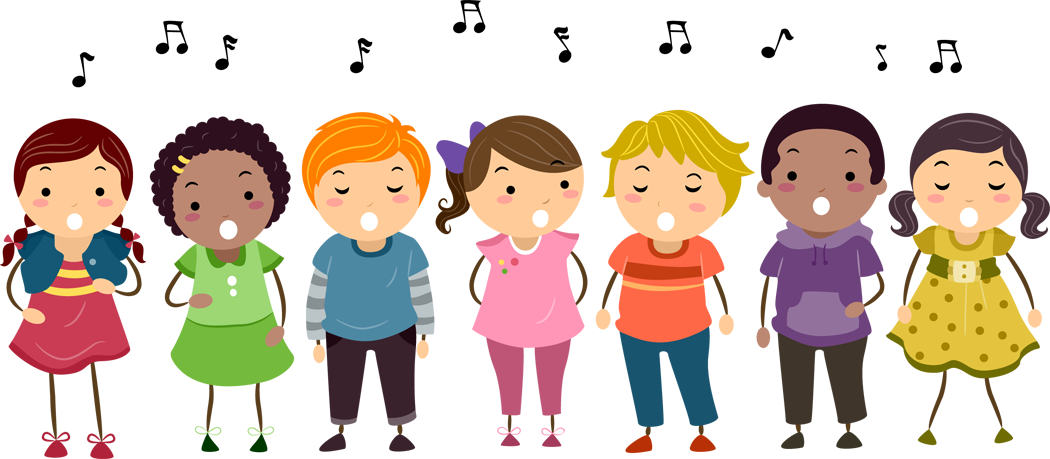 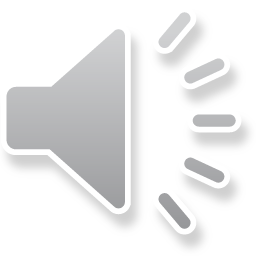 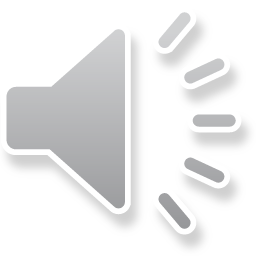 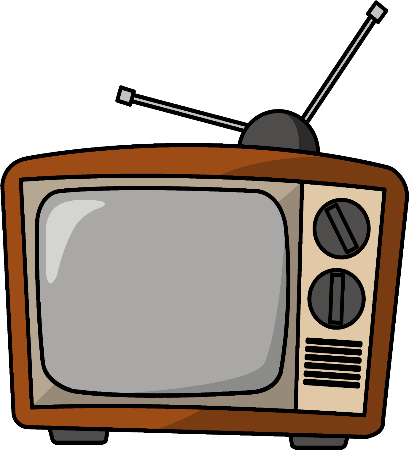 Match the picture to the correct vocabulary. Click on the sound clip to check your answers!
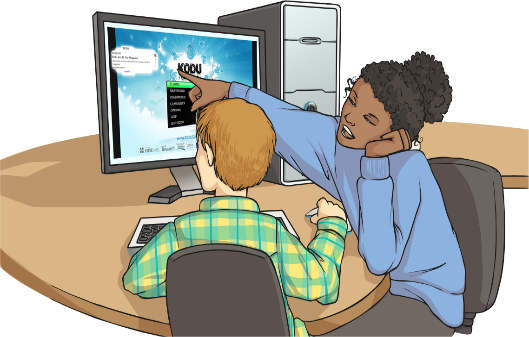 Ver televisión
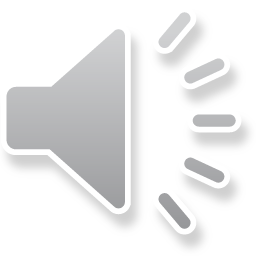 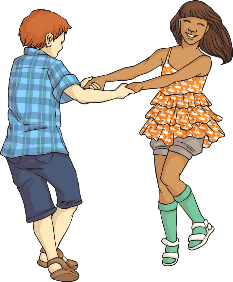 Bailar
Leer
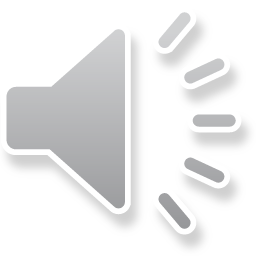 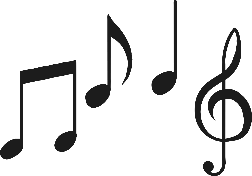 Jugar en el ordenador
Escuchar la música
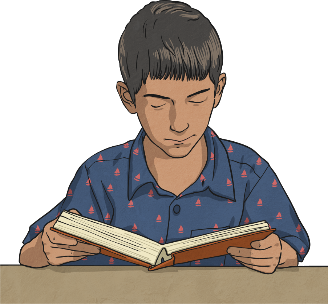 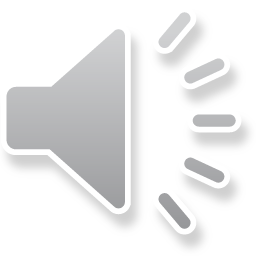 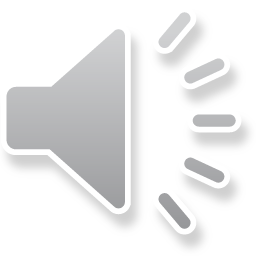 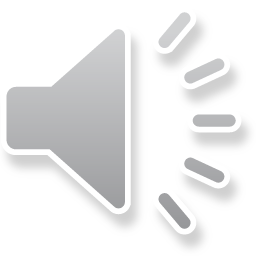 Independent Task- Translate the following Spanish phrases into English and copy them into your book. Then draw a picture to go with each. Further Challenge: Think of 3 more things you like to do in your spare time. Use the dictionaries to find the Spanish vocabulary.
Ver televisión
Leer
Bailar
Jugar en el ordenador
Escuchar la música
Ir al cine

Dibujar

Cantar

Cocinar